Bài 2: Những thế giới thơNói và nghe     TRÌNH BÀY KẾT QUẢ SO SÁNH, ĐÁNH GIÁ HAI TÁC PHẨM THƠ
Sản phẩm của nhóm Zalo: NGỮ VĂN THPT (Nhóm cô Thu Huyền)_ DỰ ÁN CỘNG ĐỒNG
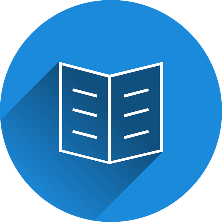 HOẠT ĐỘNG 1: KHỞI ĐỘNG
yeeuddđ?
Theo em, để thuyết trình hấp dẫn về kết quả so sánh, đánh giá hai tác phẩm thơ cần chú ý điều gì?
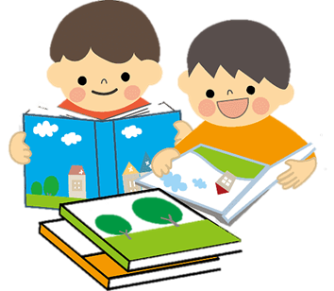 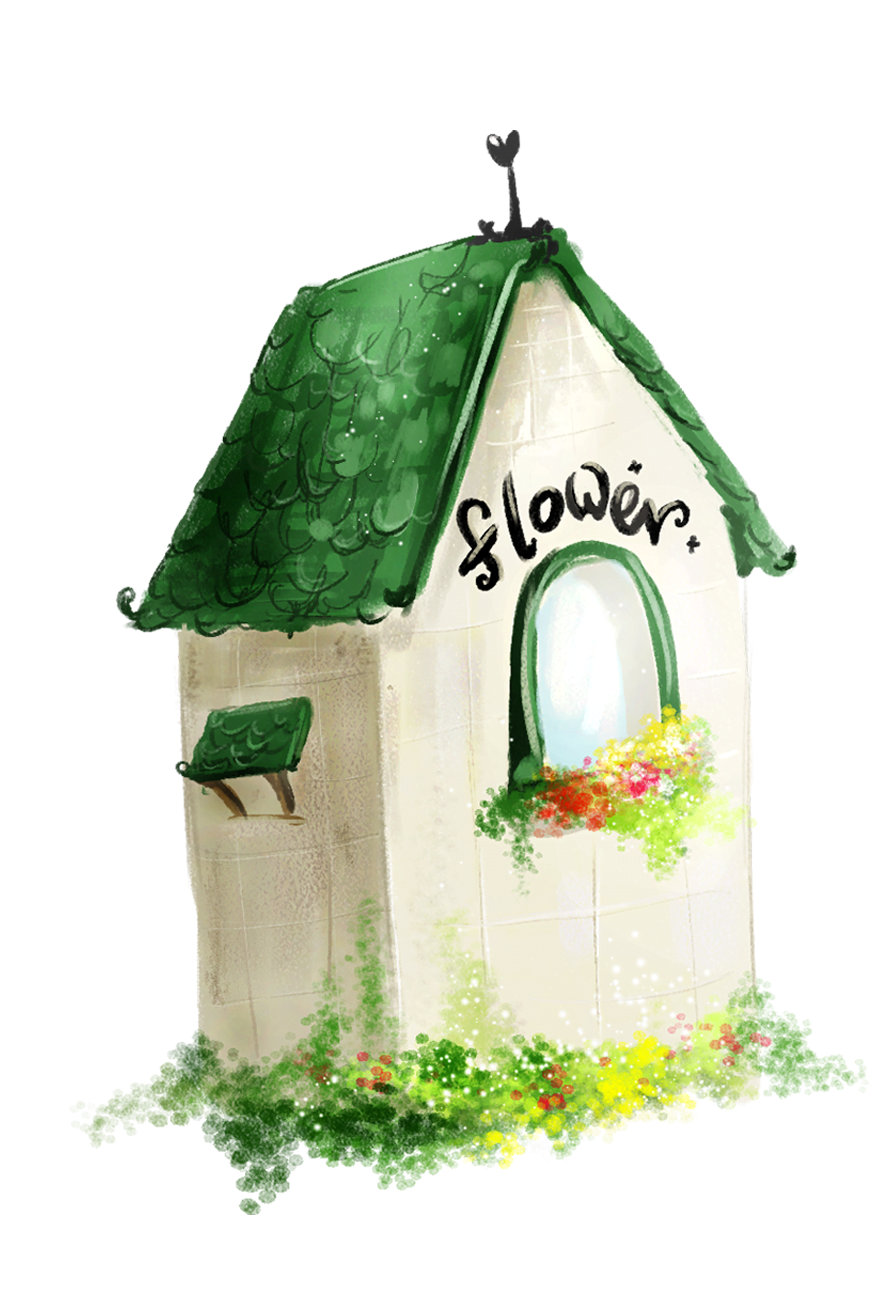 Sản phẩm của nhóm Zalo: NGỮ VĂN THPT (Nhóm cô Thu Huyền)_ DỰ ÁN CỘNG ĐỒNG
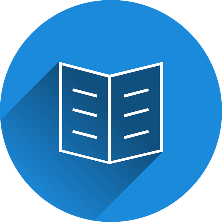 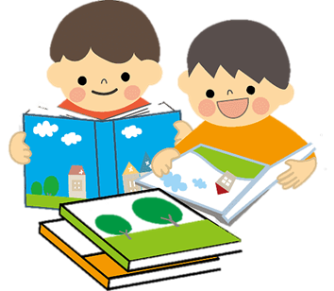 Tiêu chí để có một bài thuyết trình tốt
Xác định nội dung trình bày một cách rõ ràng, mạch lạc
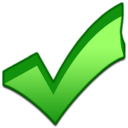 Chú ý giọng điệu, ngôn ngữ hình thể phù hợp với nội dung bài nói
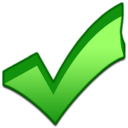 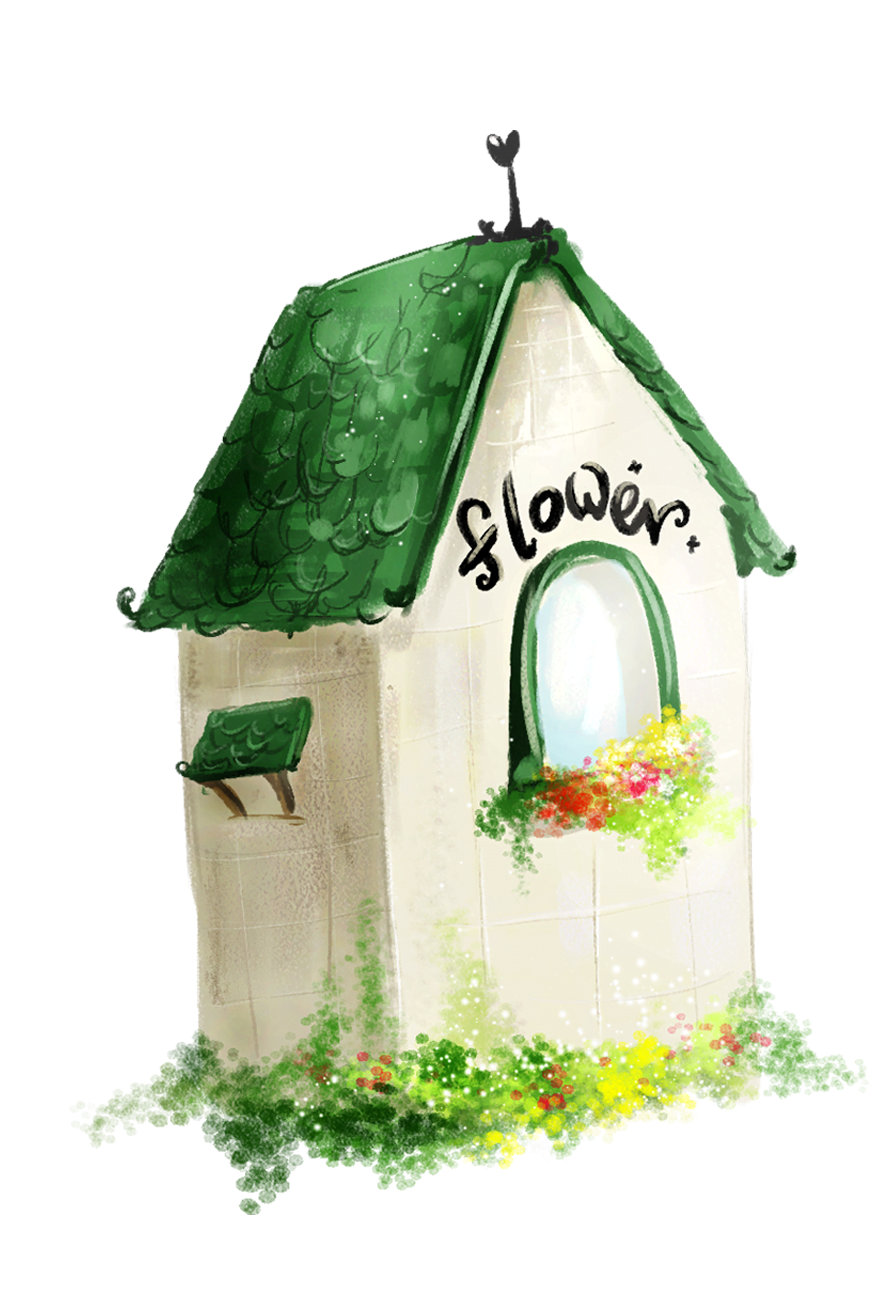 Sử dụng kết hợp các thiết bị hỗ trợ : tranh ảnh, video, clip…
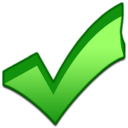 Sản phẩm của nhóm Zalo: NGỮ VĂN THPT (Nhóm cô Thu Huyền)_ DỰ ÁN CỘNG ĐỒNG
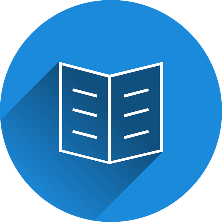 HOẠT ĐỘNG 2: HÌNH THÀNH KIẾN THỨC
yeeuddđ?
Khi trình bày kết quả so sánh, đánh giá hai tác phẩm thơ cần đảm bảo những yêu cầu nào?
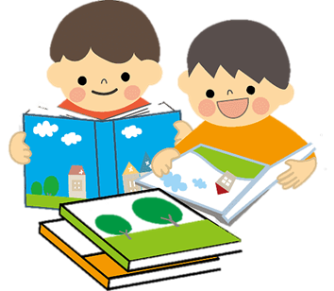 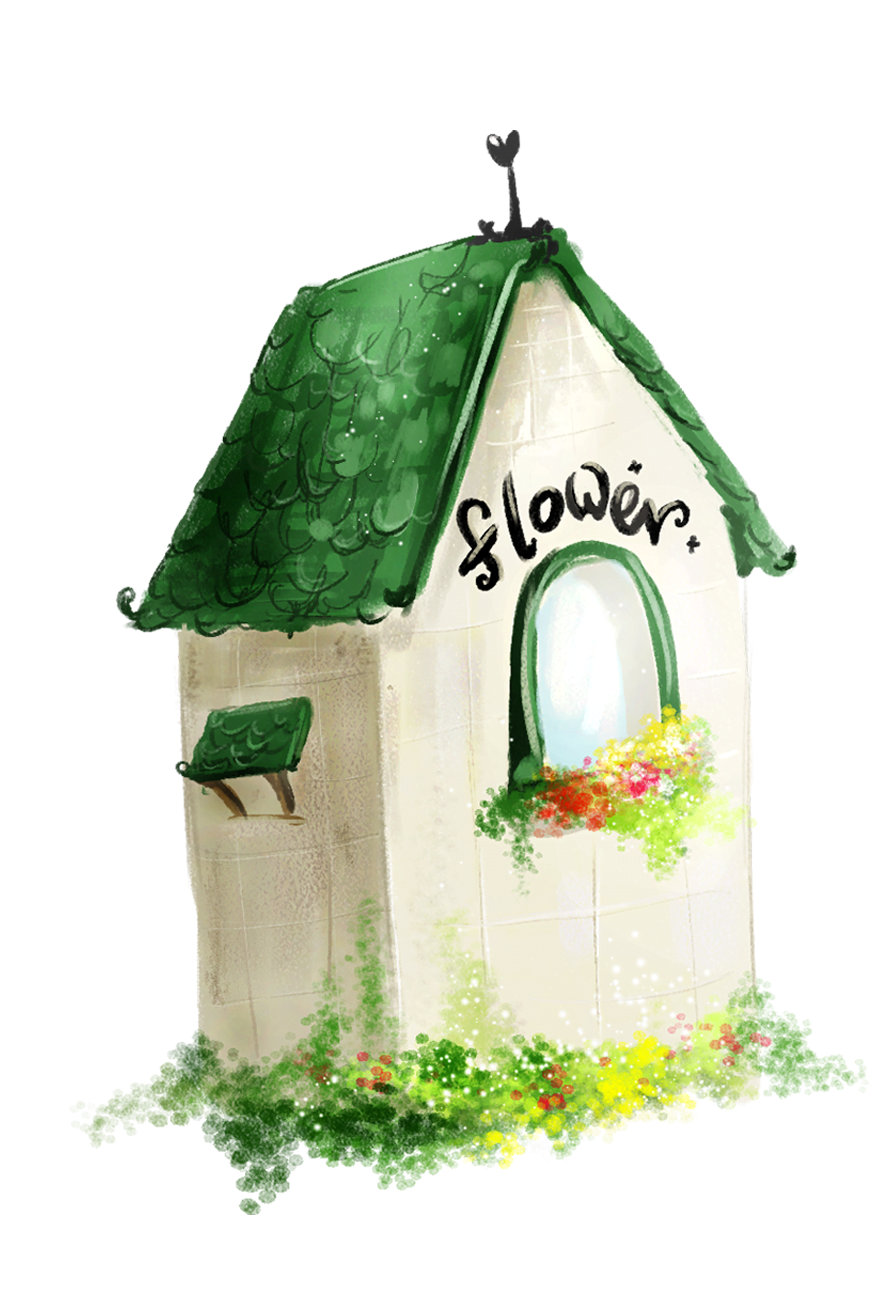 Sản phẩm của nhóm Zalo: NGỮ VĂN THPT (Nhóm cô Thu Huyền)_ DỰ ÁN CỘNG ĐỒNG
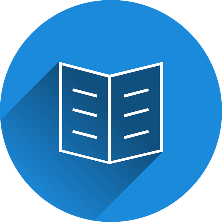 Yêu cầu khi trình bày kết quả so sánh, đánh giá hai tác phẩm thơ
Giới thiệu được hai bài thơ và lí do lựa chọn hai bài thơ đó để so sánh, đánh giá.
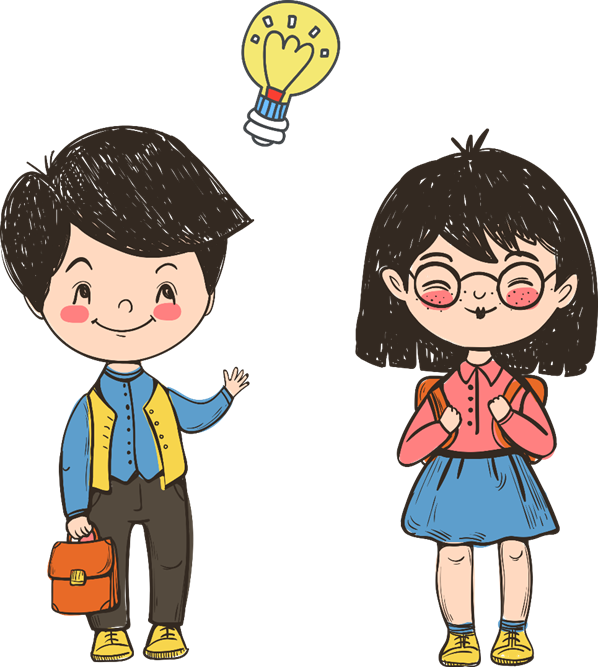 Phân tích những điểm tương đồng và khác biệt giữa hai bài thơ xét theo một số phương diện đã xác định.
Có những nhận xét, đánh giá thuyết phụ về giá trị và đóng góp cả mỗi bài thơ dựa trên kết quả so sánh.
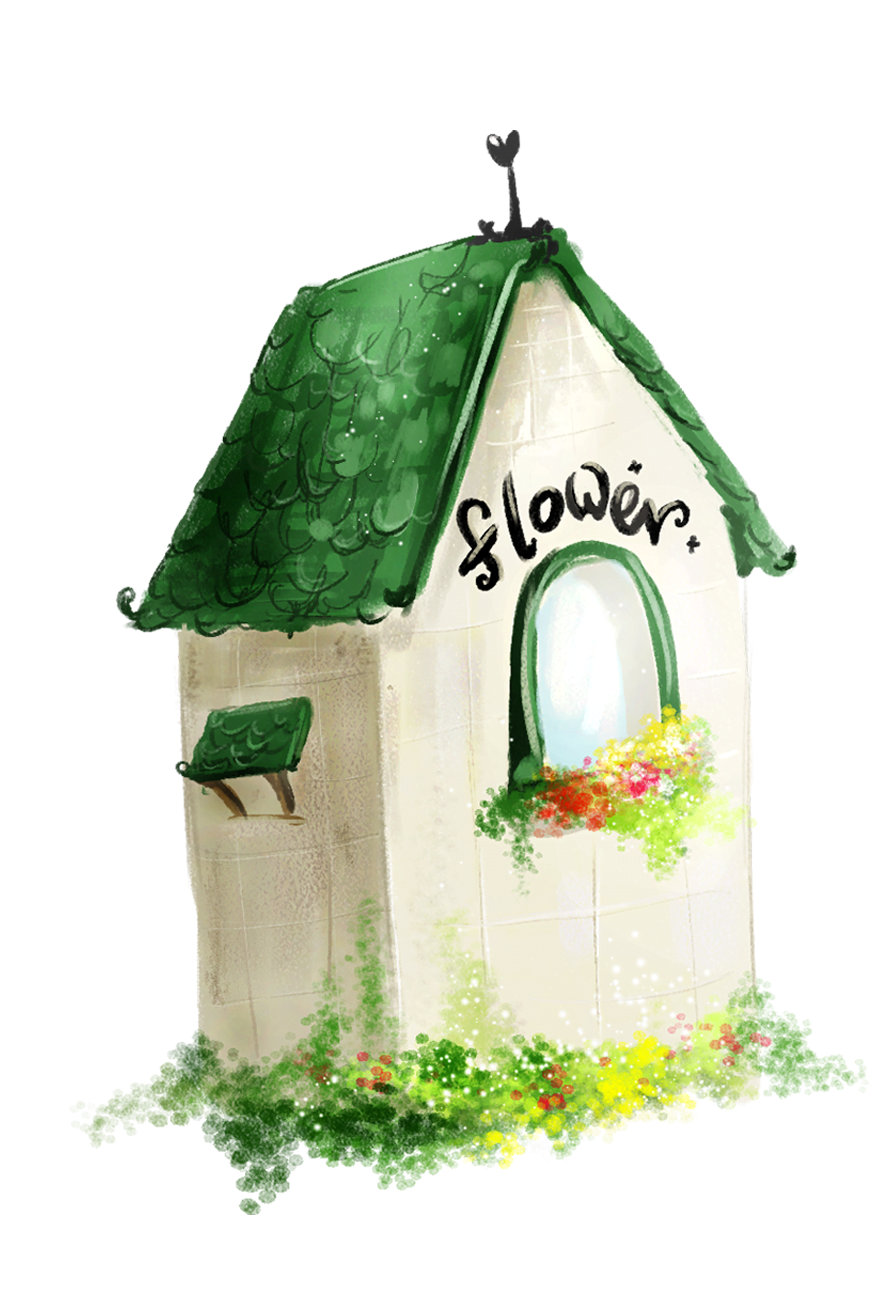 Nêu được những ý kiến trao đổi xác đáng giúp người nói và người nghe có cái nhìn đầy đủ, toàn diện hơn về hai bài thơ được so sánh.
Sản phẩm của nhóm Zalo: NGỮ VĂN THPT (Nhóm cô Thu Huyền)_ DỰ ÁN CỘNG ĐỒNG
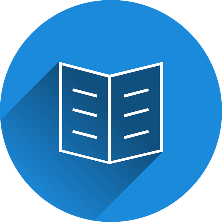 II. Chuẩn bị nói
yeddđ?
Người nói cần chuẩn bị những gì cho bài nói của mình?
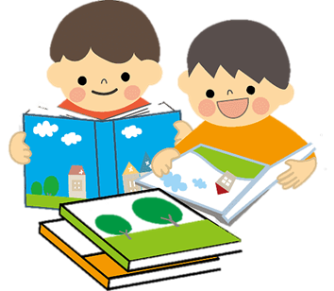 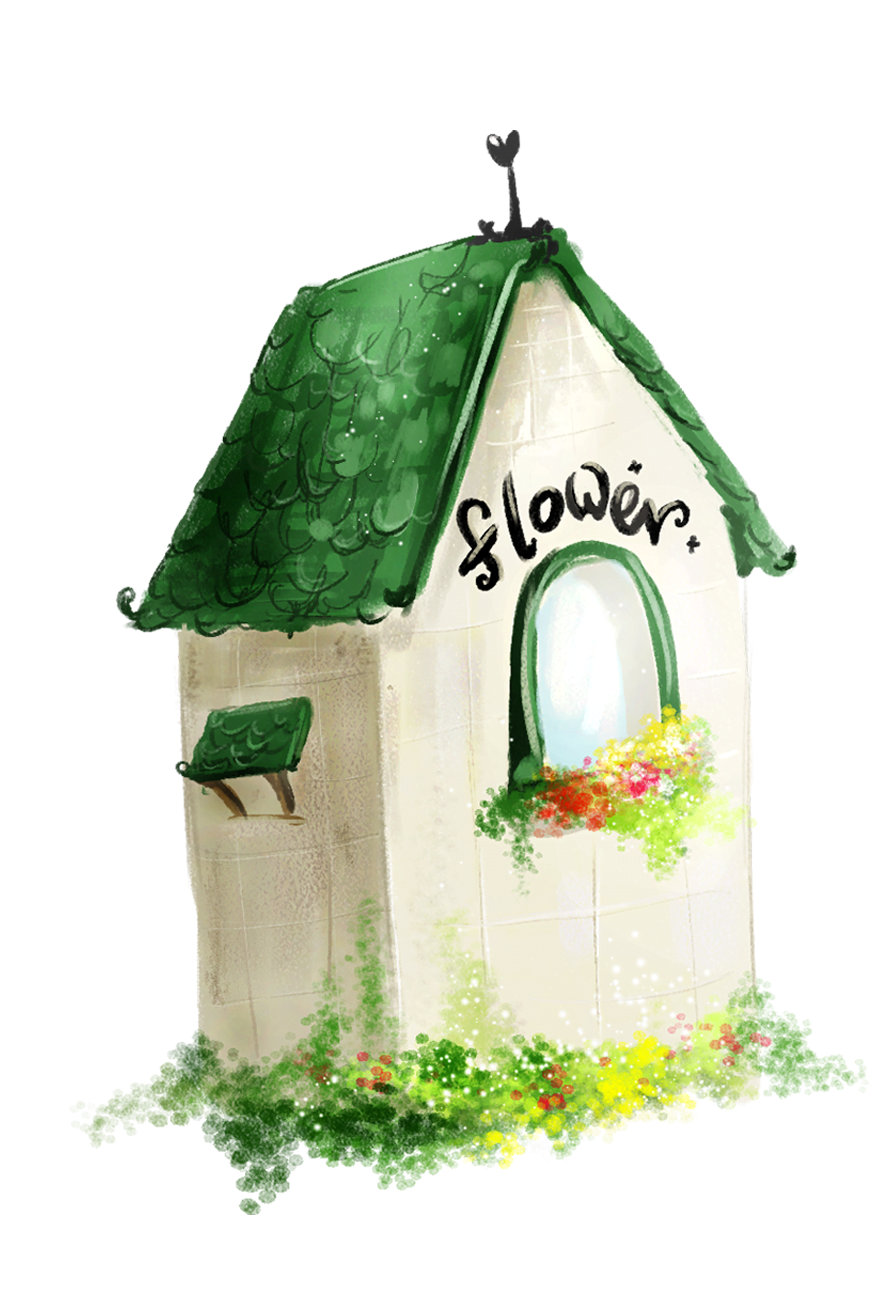 Sản phẩm của nhóm Zalo: NGỮ VĂN THPT (Nhóm cô Thu Huyền)_ DỰ ÁN CỘNG ĐỒNG
II. Chuẩn bị nói
Ghi chú những dẫn chứng quan trọng
Đánh dấu những luận điểm hoặc thông tin chính của bài viết..
Xác định những từ ngữ then chốt
Chuẩn bị các phương tiện kĩ thuật hỗ trợ và hình ảnh minh họa
Tóm tắt nội dung bài viết so sánh, đánh giá hai tác phẩm thơ.
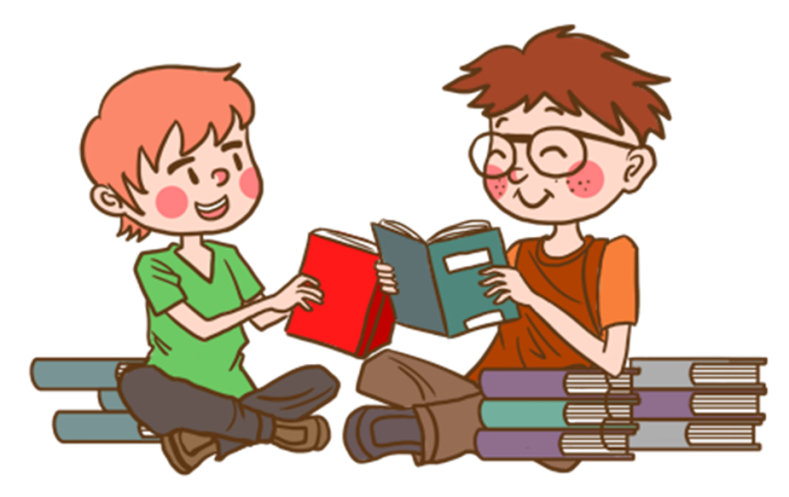 Sản phẩm của nhóm Zalo: NGỮ VĂN THPT (Nhóm cô Thu Huyền)_ DỰ ÁN CỘNG ĐỒNG
HOẠT ĐỘNG 3: LUYỆN TẬP
III. Thực hành nói và nghe
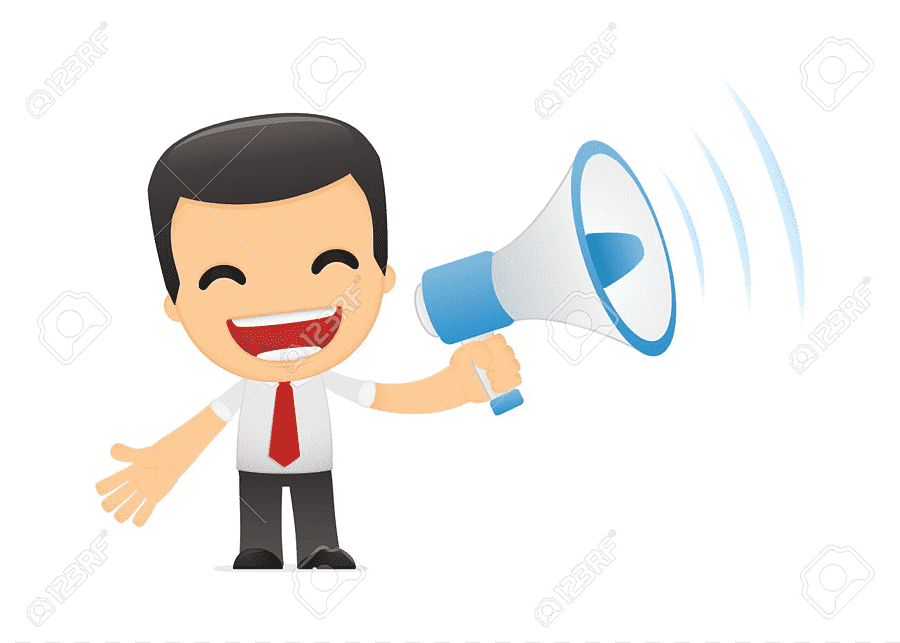 * Thực hành nói
HS trình bày kết quả so sánh, đánh giá hai tác phẩm thơ đã chuẩn bị
* Trao đổi
- Sự phù hợp giữa việc lựa chọn hai bài thơ và cơ sở để so sánh.
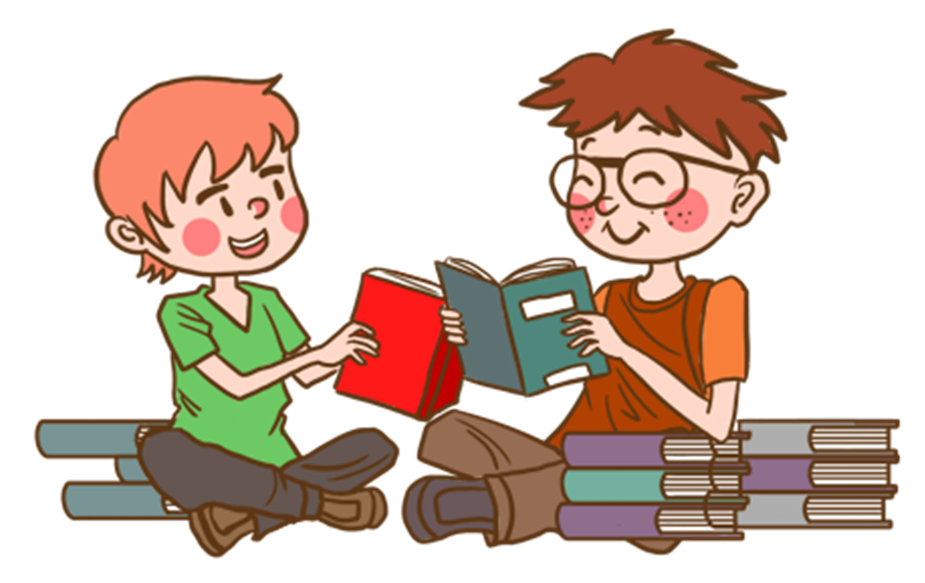 - Nội dung của bài nói:
   + Quan điểm trình bày của người nói về vấn đề.
   + Các ý kiến so sánh, đánh giá
   + Khả năng sử dụng lí lẽ và bằng chứng để lập luận
   + Mức độ thuyết phục của các ý kiến…
Sản phẩm của nhóm Zalo: NGỮ VĂN THPT (Nhóm cô Thu Huyền)_ DỰ ÁN CỘNG ĐỒNG
* Trao đổi
- Kĩ năng trình bày bài nói: 
+ cách sử dụng ngôn ngữ và yếu tố phi ngôn ngữ
+ Sự tương tác với người nghe
+ Việc giải đáp những thắc mắc của người nghe…
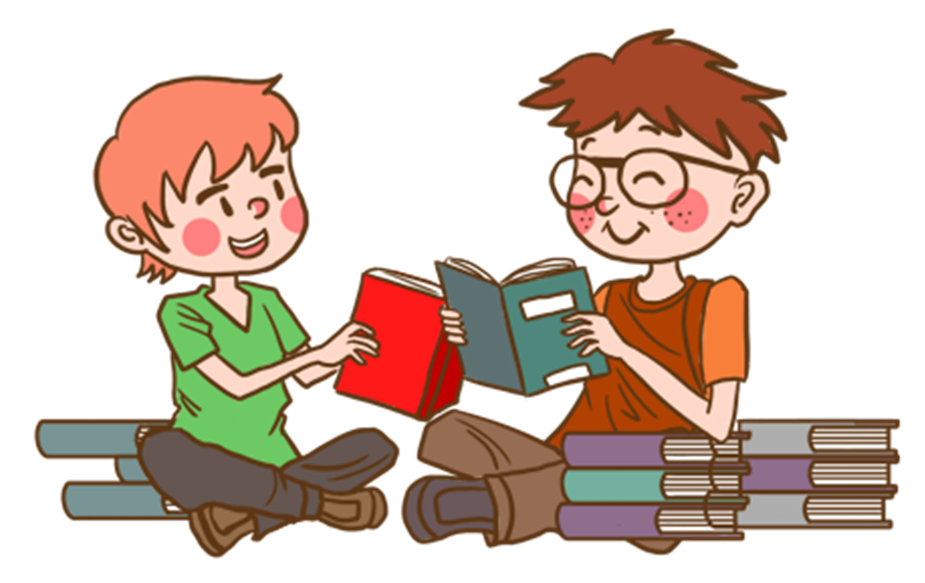 Sản phẩm của nhóm Zalo: NGỮ VĂN THPT (Nhóm cô Thu Huyền)_ DỰ ÁN CỘNG ĐỒNG
PHIẾU ĐÁNH GIÁ HOẠT ĐỘNG NÓI
Sản phẩm của nhóm Zalo: NGỮ VĂN THPT (Nhóm cô Thu Huyền)_ DỰ ÁN CỘNG ĐỒNG
Phiếu đánh giá hoạt động nghe
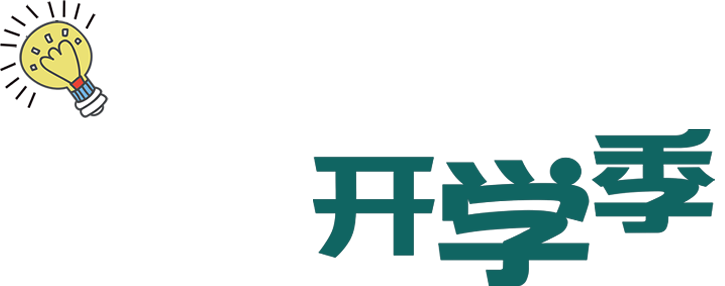 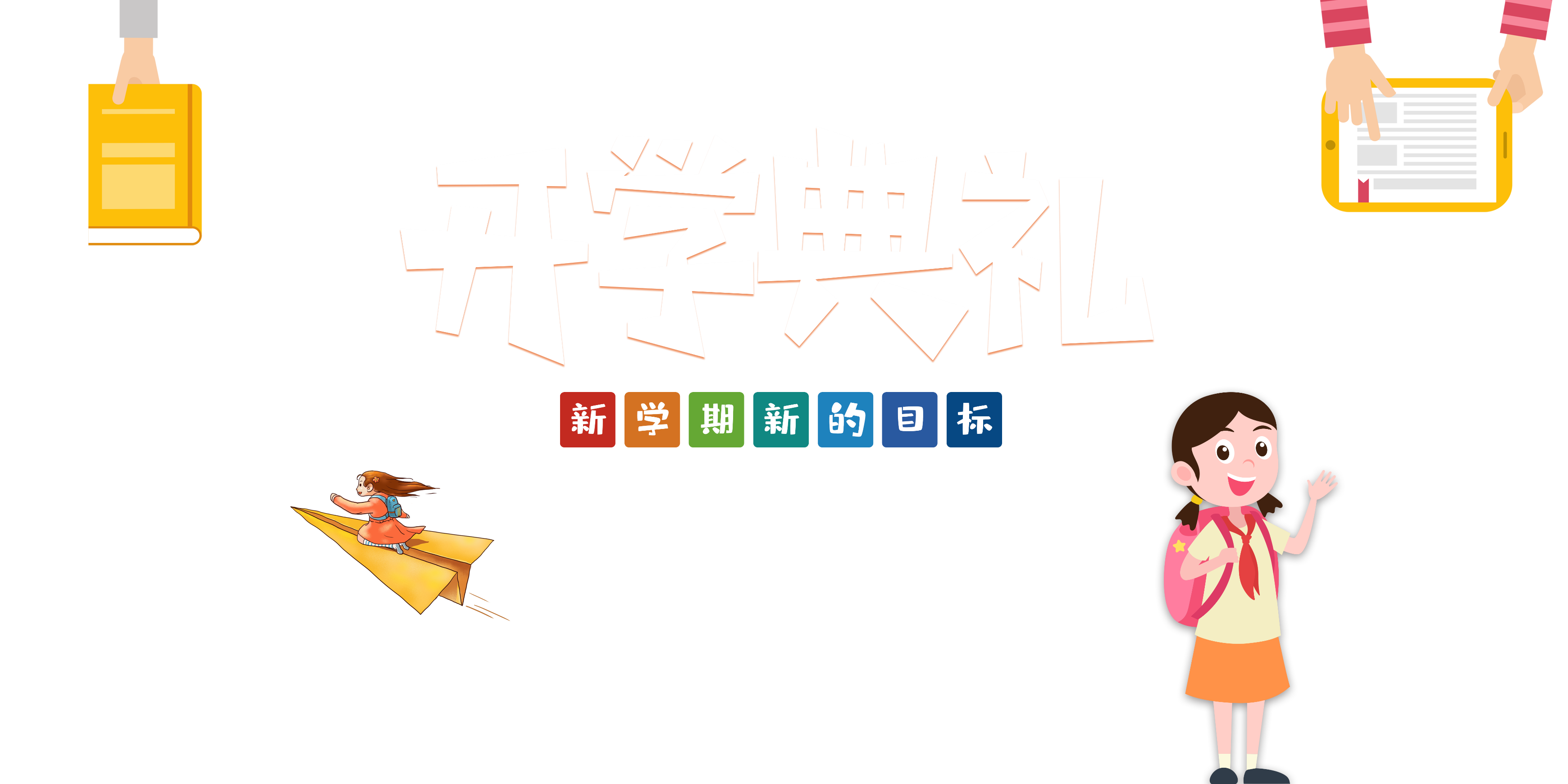 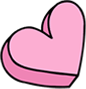 -
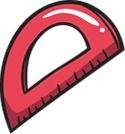 Sản phẩm của nhóm Zalo: NGỮ VĂN THPT (Nhóm cô Thu Huyền)_ DỰ ÁN CỘNG ĐỒNG
HOẠT ĐỘNG 4: VẬN DỤNG
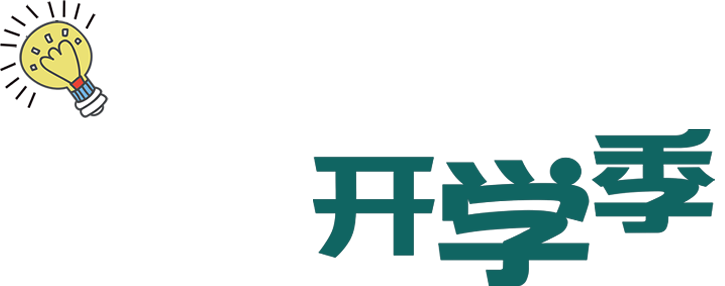 Quay video trình bày kết quả so sánh, đánh giá 2 tác phẩm thơ mà em yêu thích .
(Thời lượng 3 – 5 phút)
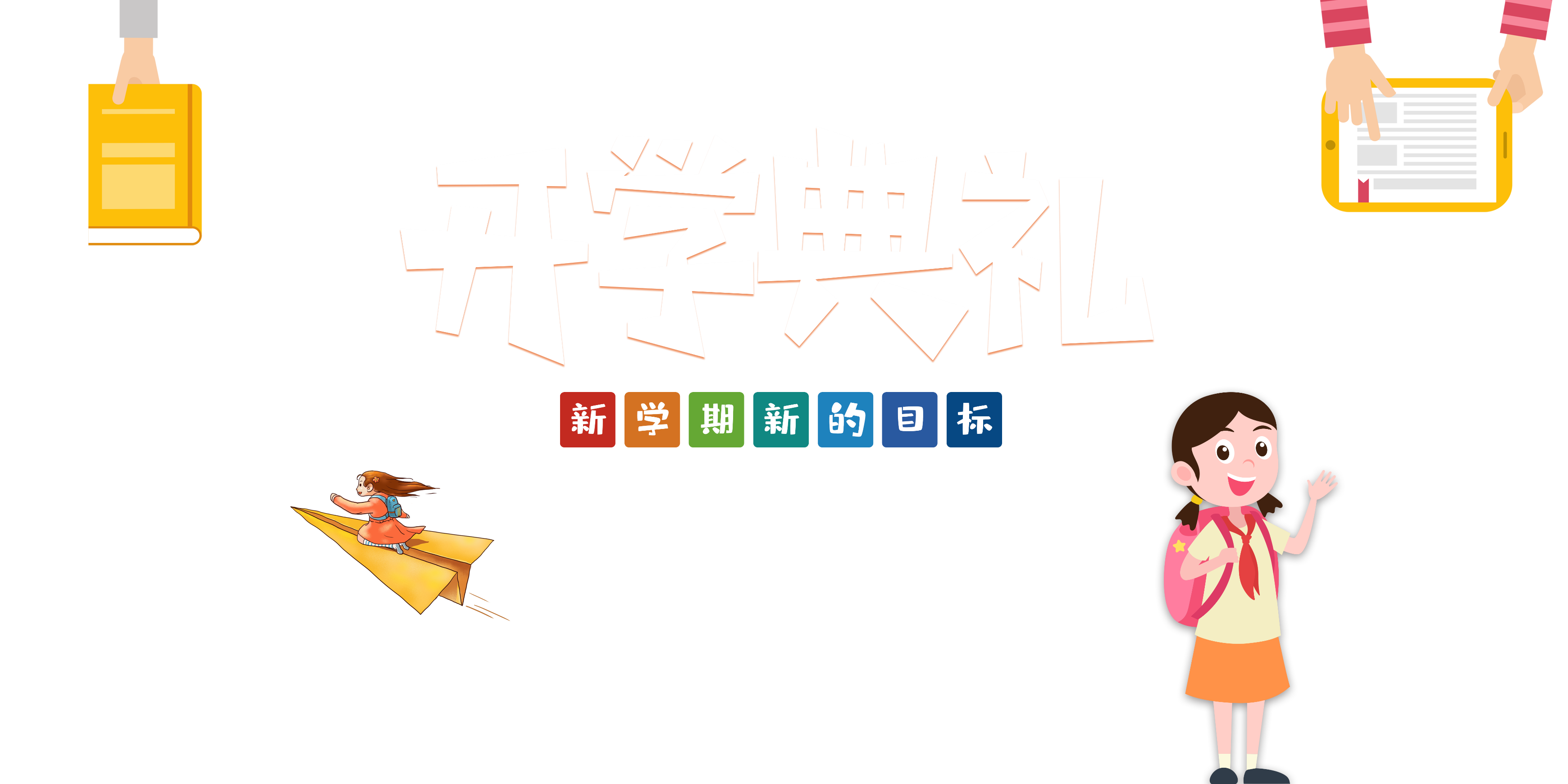 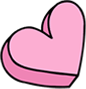 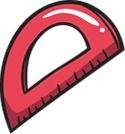 Sản phẩm của nhóm Zalo: NGỮ VĂN THPT (Nhóm cô Thu Huyền)_ DỰ ÁN CỘNG ĐỒNG
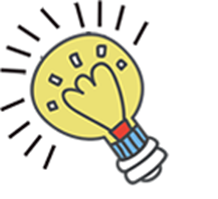 Hướng dẫn về nhà: 
- HS xem lại toàn bộ nội dung bài học
- Hoàn thành các nhiệm vụ được giao, có kỹ năng so sánh, đánh giá 2 tác phẩm thơ.
- Chuẩn bị bài mới: Bài thơ số 28 của Tagor
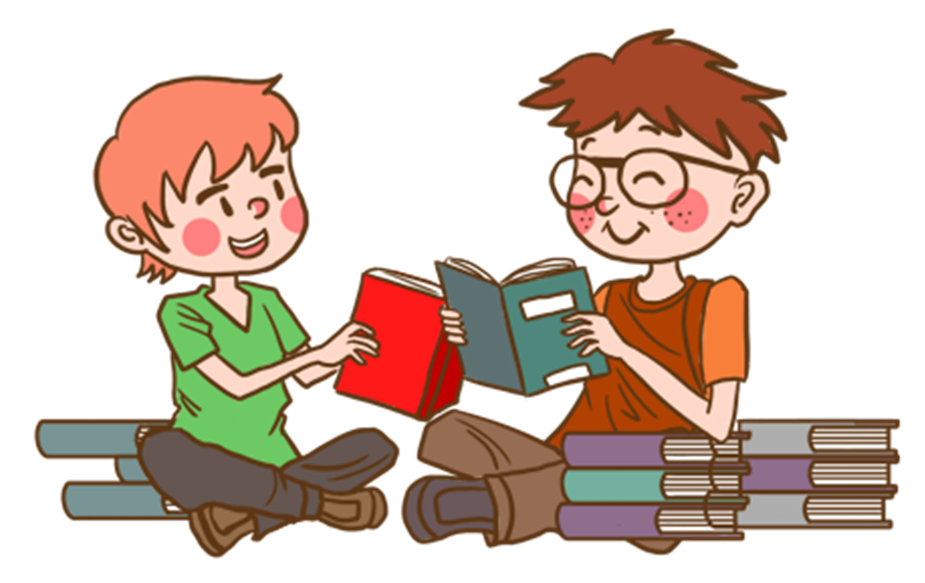 Sản phẩm của nhóm Zalo: NGỮ VĂN THPT (Nhóm cô Thu Huyền)_ DỰ ÁN CỘNG ĐỒNG
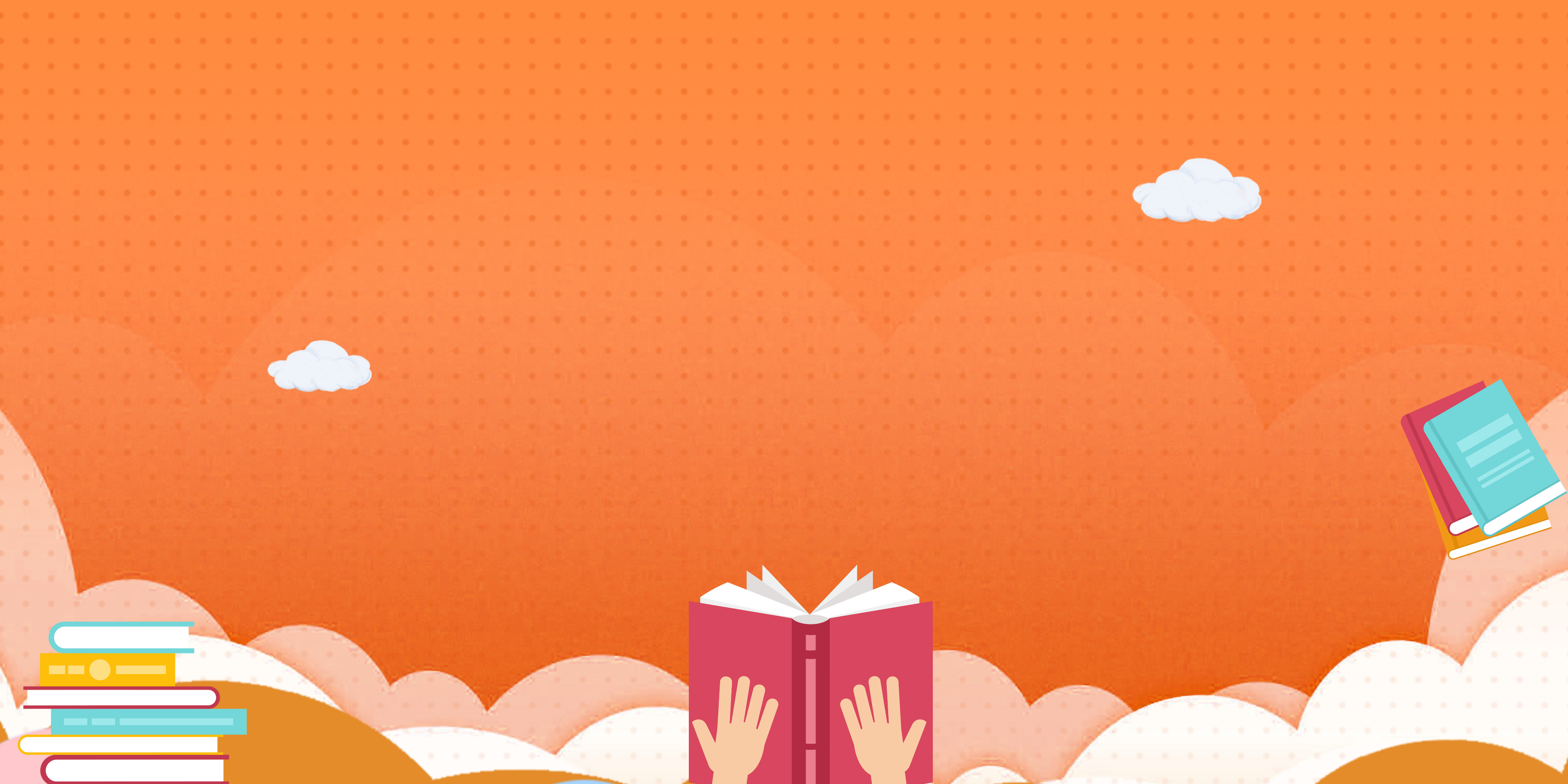 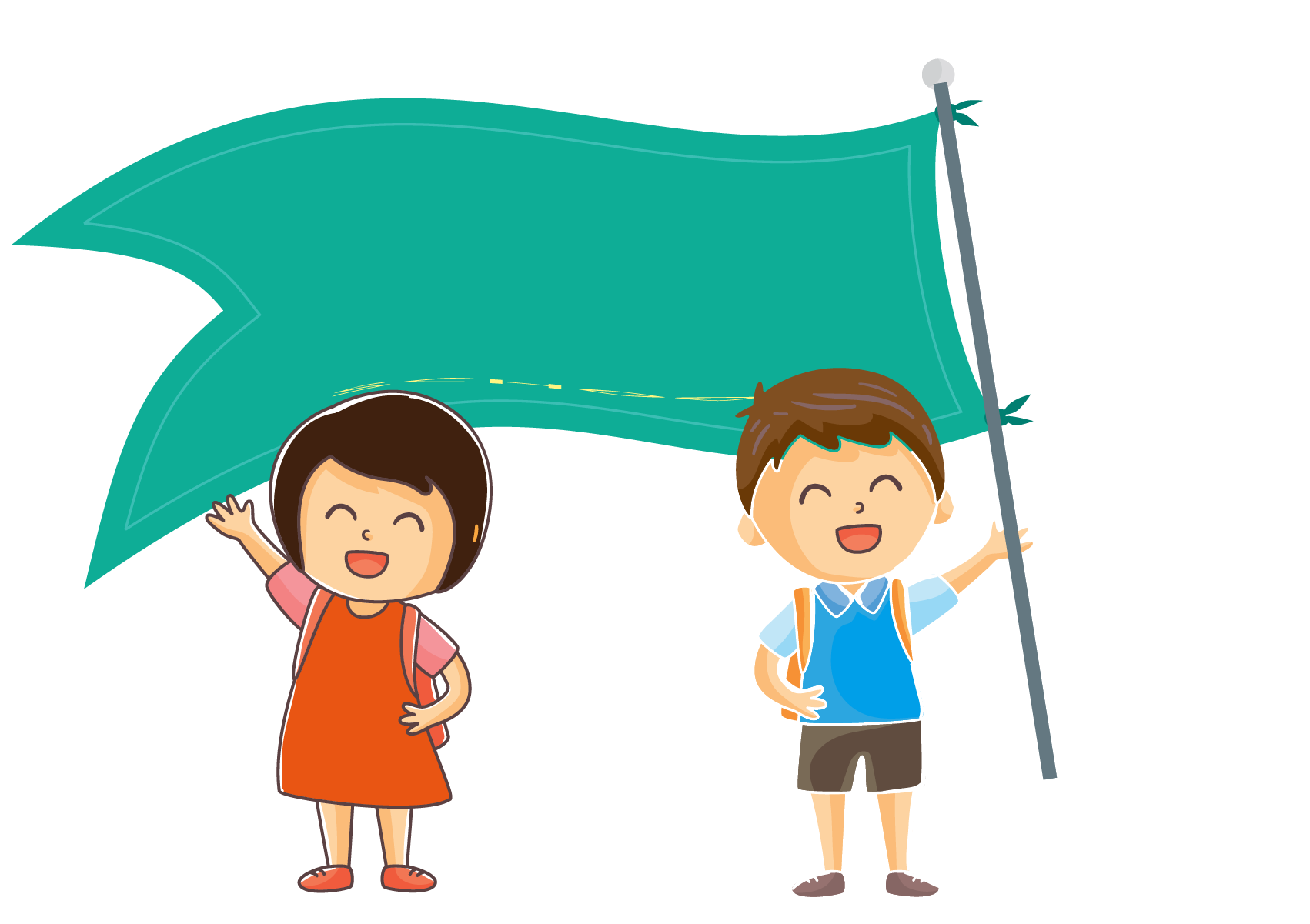 Chúc các em học tập tốt!
Sản phẩm của nhóm Zalo: NGỮ VĂN THPT (Nhóm cô Thu Huyền)_ DỰ ÁN CỘNG ĐỒNG